Technical Assistance Grants (TAG) Informational Meeting
Nancy Fitzpatrick and Peggy Shaw
Bureau of Waste Site Cleanup
MassDEP
June 6, 2023, 7:00 pm
1
Presentation Overview
Overview and purpose of TAG Program
Available funding
TAG eligibility requirements
TAG application and award process
Questions & Answers
TAG Program webpage:  https://www.mass.gov/service-details/technical-assistance-grants-waste-site-cleanup
2
Overview of TAG Program
Public Involvement is a key component of the Waste Site Cleanup Program and Massachusetts Contingency Plan (MCP)
TAG purpose is to support effective public involvement during assessment and cleanup of disposal sites by:
Assisting community and citizens’ groups in obtaining expert technical assistance to understand and evaluate disposal site cleanup response actions
Enhancing public education about and participation in disposal site assessment and cleanup activities
3
Background of TAG Program
First TAGs were awarded in 1995
Continued for most years though 2002
Additional funding rounds 2007-2010
Offered funding round in 2022 and 2023
4
Available TAG Funding, SFY24
Total funding anticipated to be $200,000

Grant award to any individual applicant up to $20,000

Payment is made as reimbursement for costs incurred by grantee
5
Who can apply?
Eligible applicants include:

Groups of individuals, such as community groups and neighborhood associations (also, existing "PIP groups")

A district or other body politic that owns or operates a public water supply

A city, town or agency 

“[A]ffected by oil and/or hazardous materials from any eligible disposal site”
6
Who is ineligible?
Groups that:

Own or operate the disposal site

Are conducting or funding assessment or cleanup work at the disposal site

Do not have legal authority to manage grant funds
7
Which disposal sites are eligible?
Disposal sites in Massachusetts that are actively involved in the assessment and cleanup process:

Classified as a Tier I or Tier II disposal site

Listed on EPA’s Superfund National Priorities List

Considered “Adequately Regulated” by another regulatory program
8
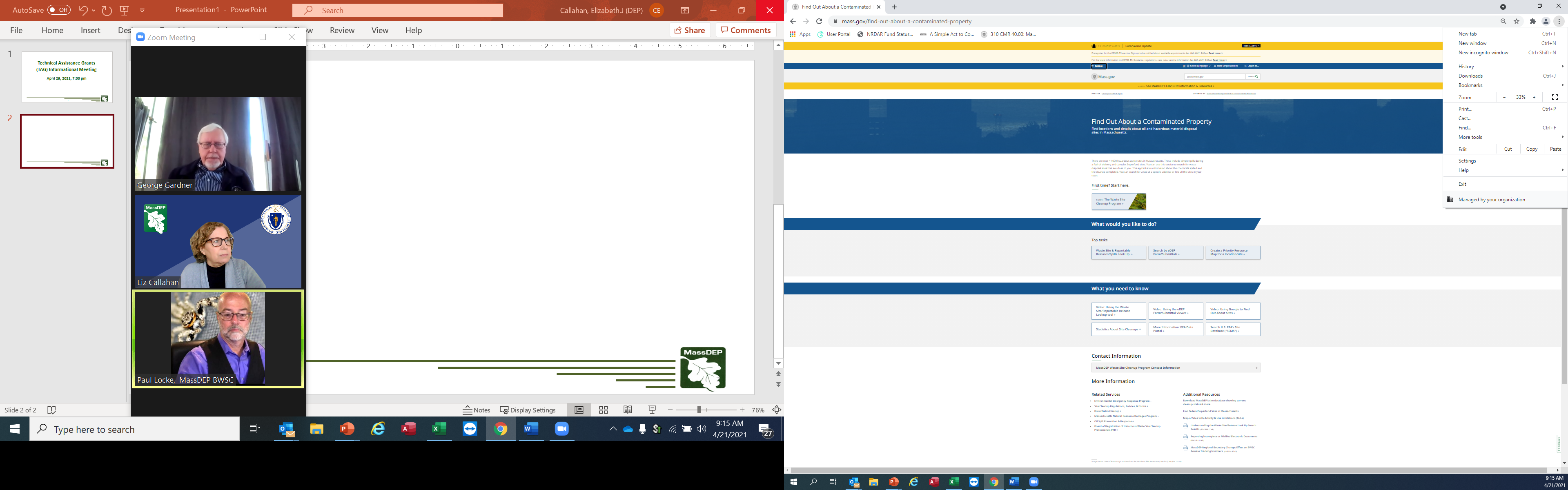 https://www.mass.gov/find-out-about-a-contaminated-property
9
How May TAG Funds be Used?
Eligible activities include:
Obtaining expert advice 
Licensed Site Professional (LSP), environmental consultant, attorney, other professional (e.g., interpreter/translator)
Interpreting technical information and environmental data from the disposal site
Conducting public education activities
10
TAG Funds May Not be Used
Develop new environmental data
Conduct or arrange any cleanup actions 
Litigation or other adversarial proceedings
11
Recent TAG Projects
Funded Licensed Site Professional services to review and interpret existing disposal site information to encourage better public participation in the ongoing cleanup     

Funded risk assessment experts to review existing disposal site data sets and provide an evaluation of risk characterization 

Funded translation of  information on response actions being conducted at disposal site in multi-lingual neighborhood 

Funded creation of a website to educate the affected community and encourage public participation
12
Estimated Grant Timeline
13
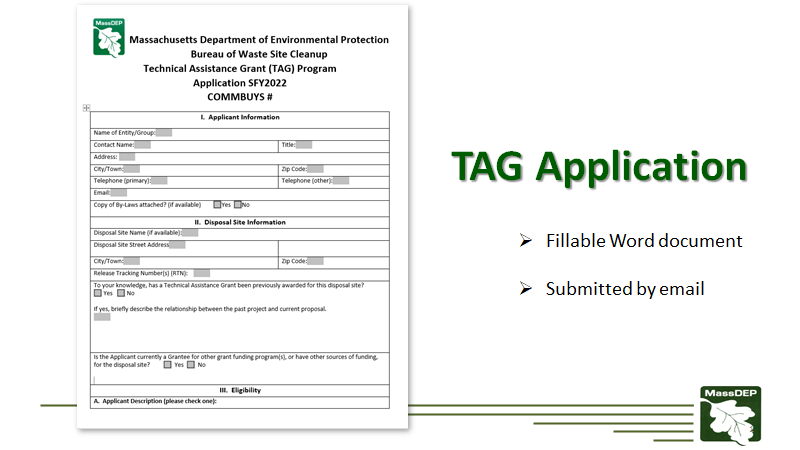 14
TAG Application Review Process
Eligibility Criteria

Evaluation Criteria

Grant Review Team – composed of MassDEP staff

Projects awarded funding will be those that best address the TAG Program goals
15
Application Evaluation Criteria
Severity and Complexity of the Disposal Site relative to potential impacts on health, safety, public welfare, and the environment. 

Connection to Waste Site Cleanup Program Goals - Relationship of proposed project to the impacts of the disposal site on health, safety, public welfare, and the environment.

Promote Public Awareness - Potential of proposed project to foster increased public awareness and understanding of response actions.
16
Application Evaluation Criteria (cont’d)
Outreach Capability - Applicant's demonstrated capacity to communicate with and involve individuals affected by the disposal site. 

Implementation Potential - Applicant's demonstrated capacity to implement the proposed project.  

Project Budget and Timeline - Feasibility of meeting identified goals, completing project within work schedule and budget, and proposed types of experts to be hired.
17
Application Evaluation Criteria (cont’d)
Benefits to Environmental Justice Communities -  MassDEP is particularly interested in projects which benefit Environmental Justice Communities.  http://maps.massgis.state.ma.us/map_ol/ej.php

Benefits an Economic Target Area - Relevance of the disposal site for local economic development efforts.
18
Elements of a Successful TAG Project
Fulfills Evaluation Criteria

Presents focused and clearly defined mission and goals

Applicant group has the ability to manage funding and successfully move the project forward
19
TAG Application Process
All application materials will be available for download on Friday, June 29, 2023 (tentative) at: https://www.mass.gov/service-details/technical-assistance-grants-waste-site-cleanup

Applications and all supporting documents must be sent electronically by 5pm on Friday, October 13, 2023 (tentative) to Nancy.Fitzpatrick@mass.gov
20
Grant Award Details
One award per applicant group
One award per disposal site
An award may be used by a group for more than one disposal site
Duration:  contract ends on June 30, 2025; contract extension is at MassDEP discretion
21
Grant Contracts
Commonwealth Standard Contract
Scope of Services Agreement
Commonwealth Terms and Conditions
Contractor Authorized Signatory Listing 
Payment:
Electronic Funds Transfer form
MA W-9
22
Award Payment Details
Reimbursement for expenses incurred after TAG contract has been executed
Group receiving the award must have legal authority to receive and disperse funds at the time the grant is awarded
https://www.sec.state.ma.us/divisions/corporations/corporations.htm
Taxpayer ID Number required to receive funds
23
Question and Answer Period
Official Q&A period:  June 29 – August 25, 2023(tentative)
Begins when TAG Opportunity and Application are posted
Official answers to written questions will be posted online by September 8, 2023 (tentative)
Prior to the TAG Opportunity and Application Announcement
Applicants may contact us directly with questions about the grant opportunity or to discuss potential projects
24
For further information….
Peggy Shaw
Margaret.Shaw@mass.gov
(617) 874-6467
Nancy Fitzpatrick
Nancy.Fitzpatrick@mass.gov
(617) 997-9474
https://www.mass.gov/service-details/technical-assistance-grants-waste-site-cleanup
25
Questions???
26